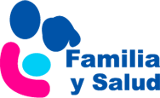 Viajando con niños
Mª Esther Serrano Poveda. Pediatra
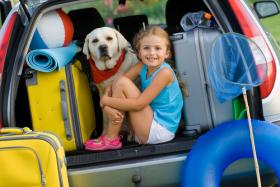 www.familiaysalud.es
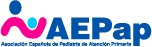 Recomendaciones:
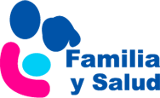 Antes del viaje: Planificar
Durante el viaje: Seguridad
En el destino: Vigilancia
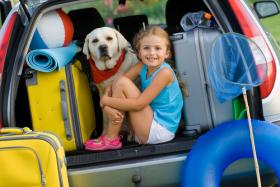 www.familiaysalud.es
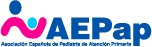 Antes del viaje:
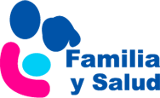 Solicitar documentación
Pasaporte
Tarjeta Sanitaria Europea
Seguro de viaje
Revisar vacunas recomendadas
Revisión vehículo y sistemas de seguridad
Botiquín de viaje
Informes médicos
Planificar ruta y horarios
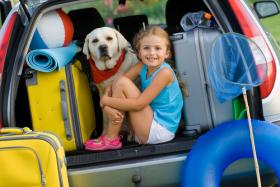 www.familiaysalud.es
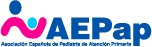 Durante el viaje:
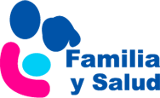 SRI (Sistemas de retención infantil)
Cumplir normas de seguridad vial
Consejos prevención mareos
Planificar entretenimiento de los niños
Descanso periódico
Llevar lo necesario dentro del vehículo
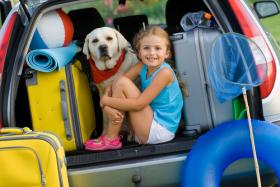 En destino:
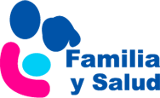 Fotoprotección
Ingesta agua abundante
Higiene con alimentos/ Lavado de manos
Medidas de seguridad en el agua
Vigilancia estricta
Prevención de picaduras
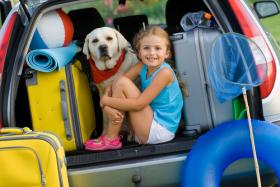